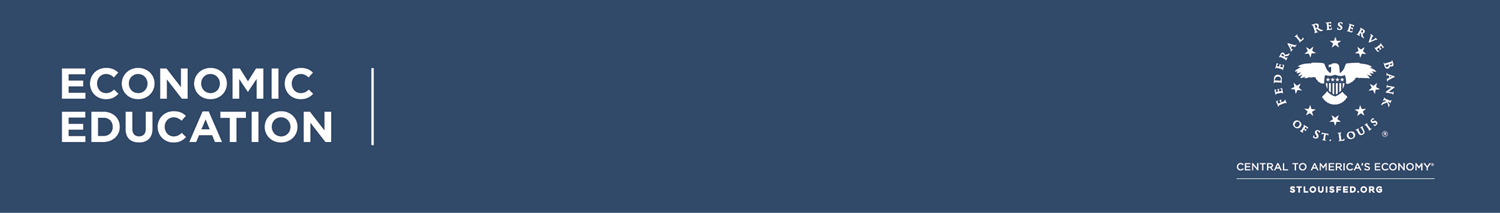 Unintended Consequences
Teacher instructions:

  1.	Print the lesson,  

  2.	Display slide 2 with Procedure step 1 in the lesson.  

  3.	Display slide 3 with Procedure step 3.

  4.	Display slide 4 with Procedure step 6.

  5.	Display slide 5 with Procedure step 9.

  6.	Display slide 6 with Procedure 15.

  7.	Display slides 7 through 10 with Procedure step 16. Reveal questions and answers by 	touching the board.

  8. 	Display slides 11 through 13 with Procedure step 17.
Unintended Consequences.
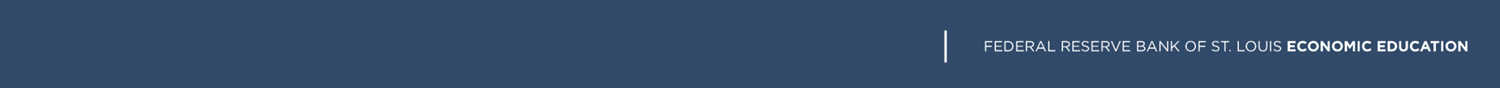 Unintended Consequences
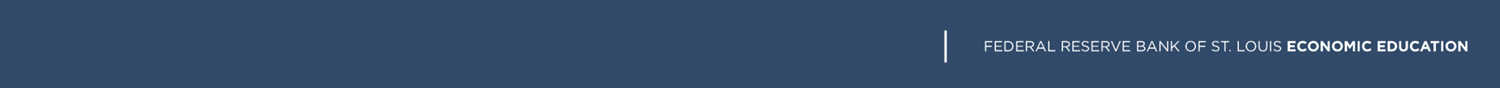 Unintended Consequences
Benefits are things that are favorable to a decisionmaker.
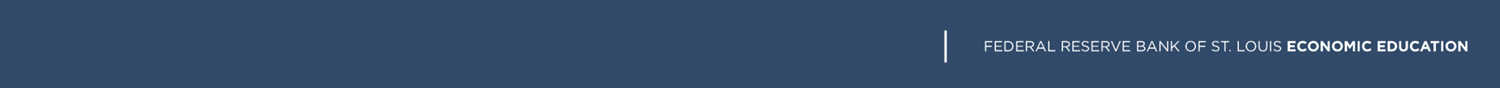 Unintended Consequences
Benefits are things that are favorable to a decisionmaker.
Costs are things unfavorable to a decisionmaker.
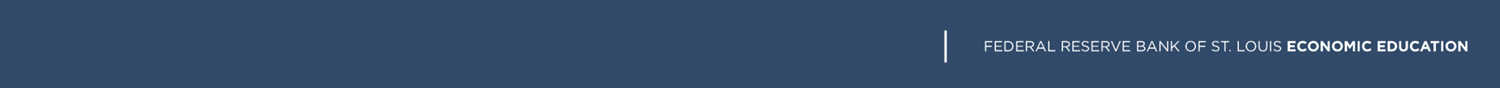 Unintended Consequences
Unintended consequences are unforeseen costs or benefits.
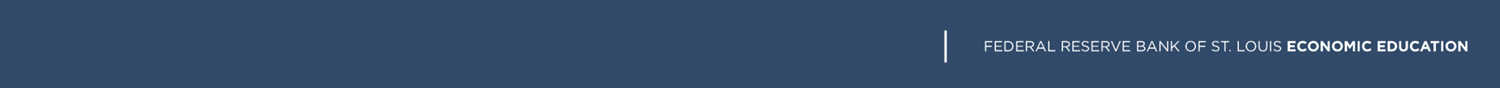 Unintended Consequences
In 1867, the United States bought the territory of Alaska from Russia for $7.2 million, approximately 2.5 cents per acre.  The purchase was conducted by the secretary of state, William H. Seward.  Seward's goal in purchasing the territory was to increase the size and military stance of the United States.  The purchase was widely criticized and became known as "Seward's Folly," but in the 1890s, large amounts of gold were discovered in Alaska.
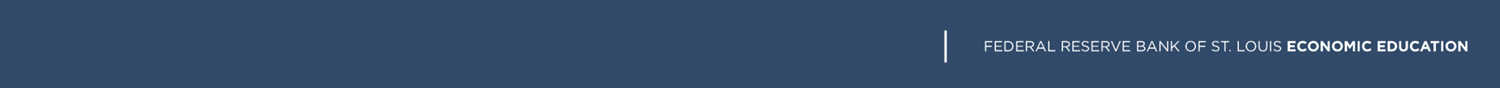 Unintended Consequences
What are costs?
Q
Costs are things unfavorable to a decisionmaker.
A
What was the cost of this government purchase?
Q
$7.2 million; other government purchases that could have been made with $7.2 million
A
What are benefits?
Q
Benefits are things that are favorable to a decisionmaker.
A
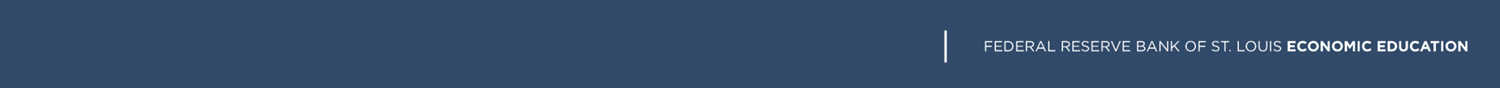 Unintended Consequences
What was the immediate benefit of this government purchase?
Q
The United States obtained more territory.
A
Why did the U.S. government purchase the territory of Alaska?
Q
The government made the purchase to increase the size and military stance of the United States.
A
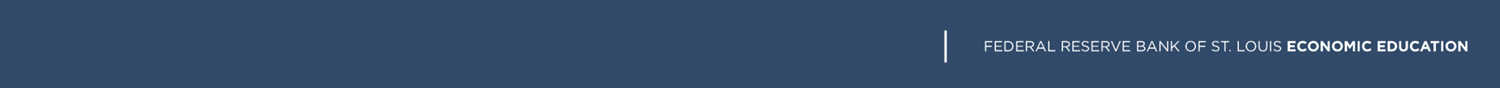 Unintended Consequences
How did people react to the purchase?
Q
Some criticized the purchase and called it Seward's Folly, which meant it was believed a foolish purchase.
A
What are unintended consequences?
Q
Unintended consequences are unforeseen costs or benefits.
A
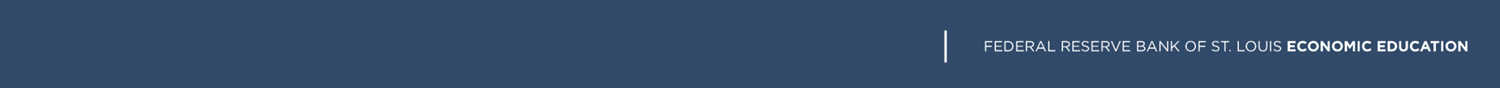 Unintended Consequences
What was an unintended consequence of purchasing the territory of Alaska?
Q
Large amounts of gold were discovered in Alaska.
A
Was this unintended consequence a cost or a benefit?
Q
Finding gold was a benefit.
A
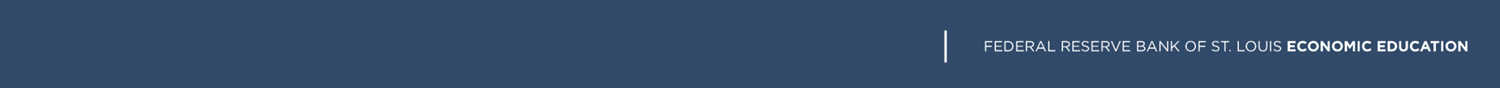 Unintended Consequences
What was the problem in Littleville?
Q
The town did not have a sewage treatment facility so the sewage went directly into the river, causing pollution.
A
What action did the town leaders take to solve the problem?
Q
The town leaders decided to build a sewage treatment facility.
A
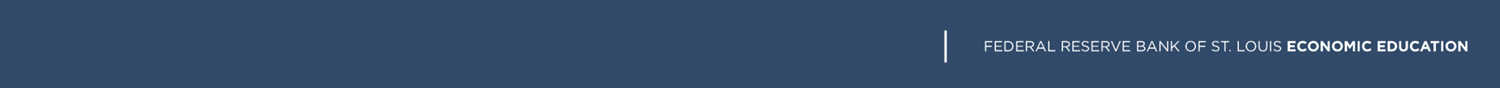 Unintended Consequences
What was the cost of the action?
Q
The citizens had to give up twice-weekly trash collection and have trash collected only twice a month.
A
What was the benefit of the action?
Q
The river was clean.
A
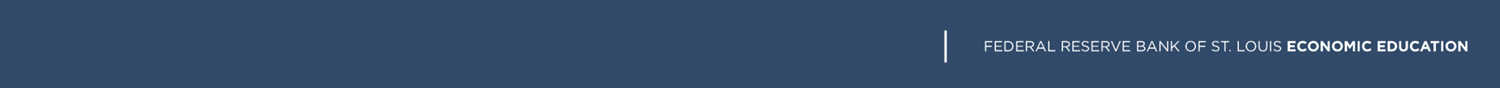 Unintended Consequences
Describe any unintended consequence resulting from the action.
Q
Tourists came to Littleville to float on the river.  Businesses developed and grew.  The town got more tax revenue to offer services, including frequent trash collection, street cleaning, a police car, and a swimming pool.
A
In this case, were the unintended consequences costs, benefits, or both?
Q
They were benefits.
A